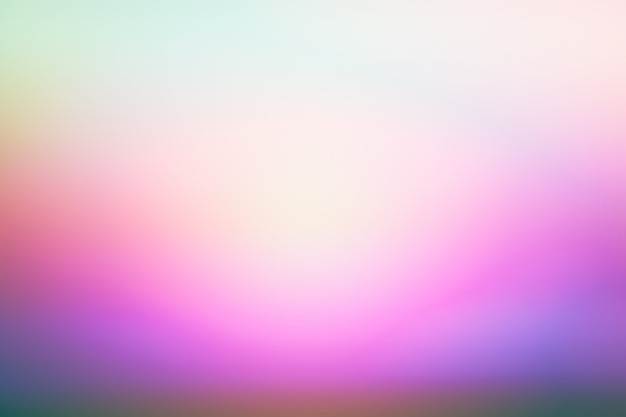 IN  ATTESA...
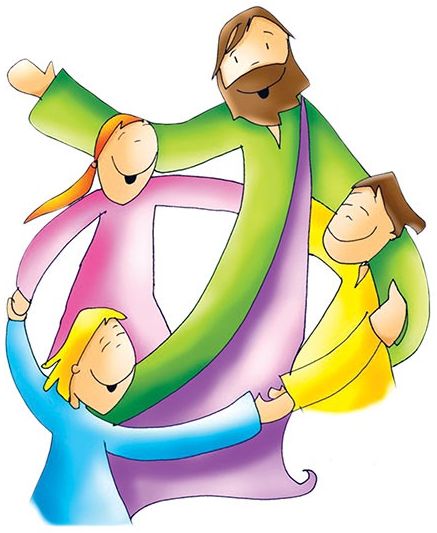 DELLA  PASQUA !
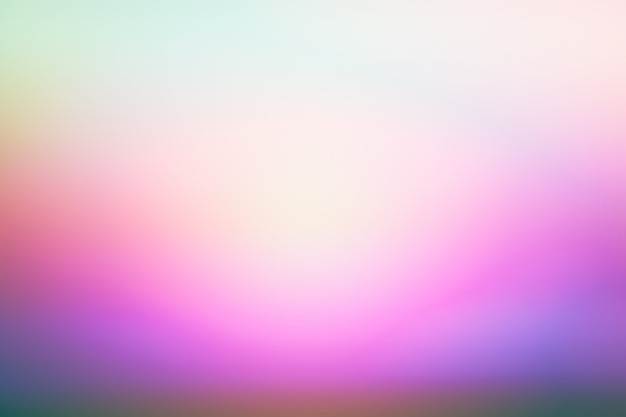 IL PERIODO DI QUARANTA GIORNI PRIMA DI PASQUA SI CHIAMA “QUARESIMA”: I CRISTIANI LO VIVONO PREGANDO E COMPIENDO QUALCHE BUONA AZIONE.
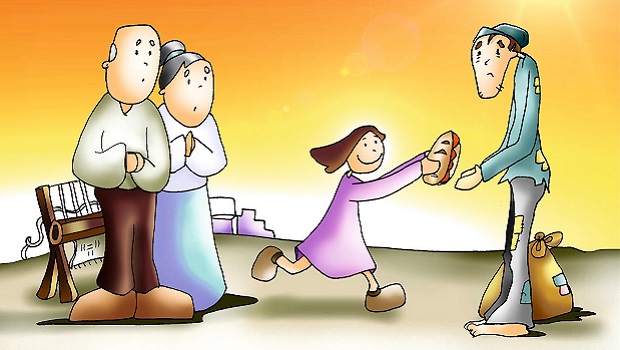 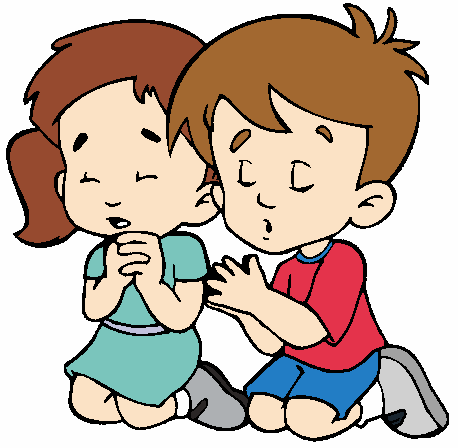 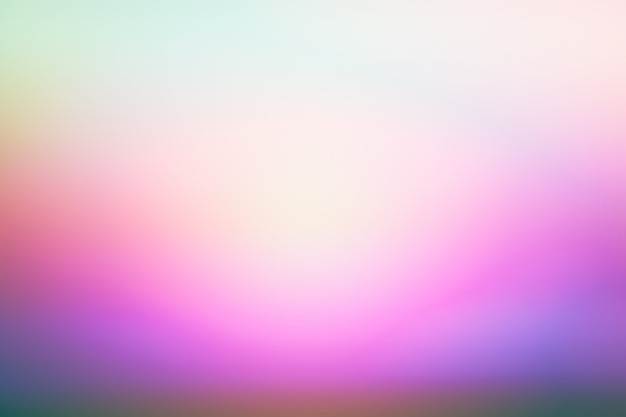 LA SETTIMANA PRIMA DI PASQUA, E’  DETTA “SETTIMANA  SANTA”.
I CRISTAINI RICORDANO GLI ULTIMI GIORNI DI VITA DI GESU’...
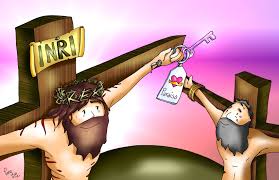 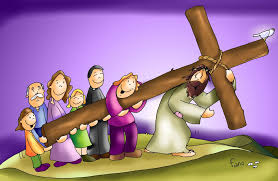 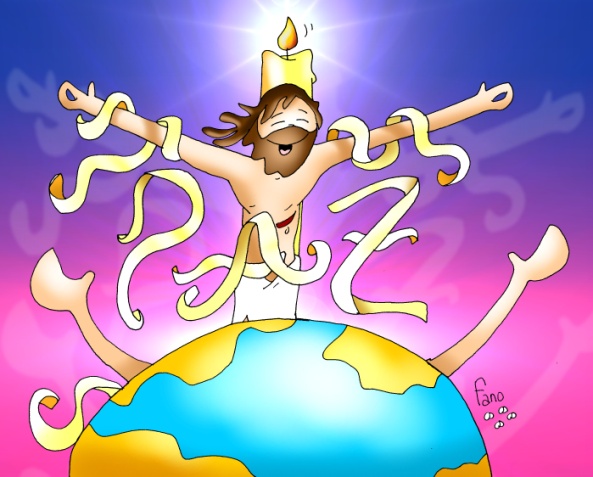 ...MORTE...
...PASSIONE...
...E RISURREZIONE
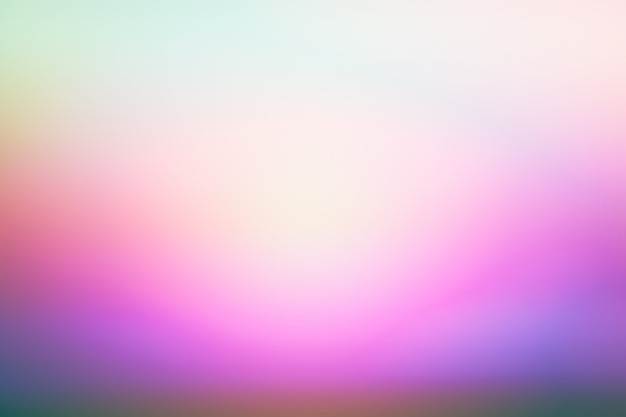 LA “SETTIMANA  SANTA”  INIZIA“  CON LA  “DOMENICA DELLE PALME”,  PER RICORDARE  GESU’ CHE  ENTRA  A GERUSALEMME  SALUTATO  DALLA GENTE.
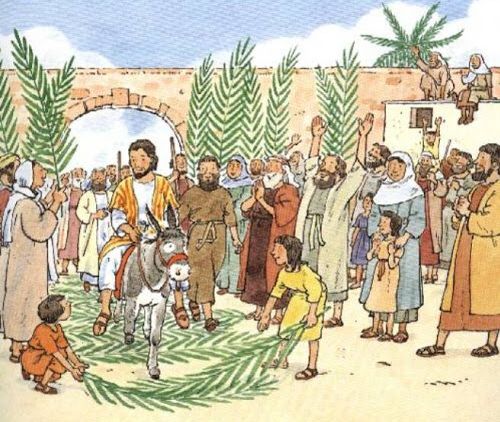 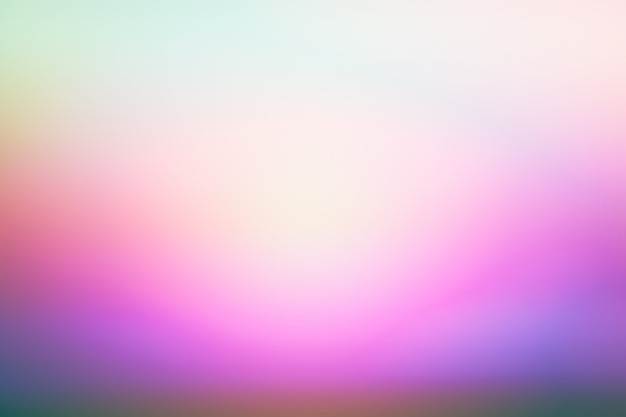 IL SACERDOTE BENEDICE I RAMI DI ULIVO CHE SI PORTANO NELLE NOSTRE  CASE  COME SEGNO DI PACE PER  LA  NOSTRA  FAMIGLIA.
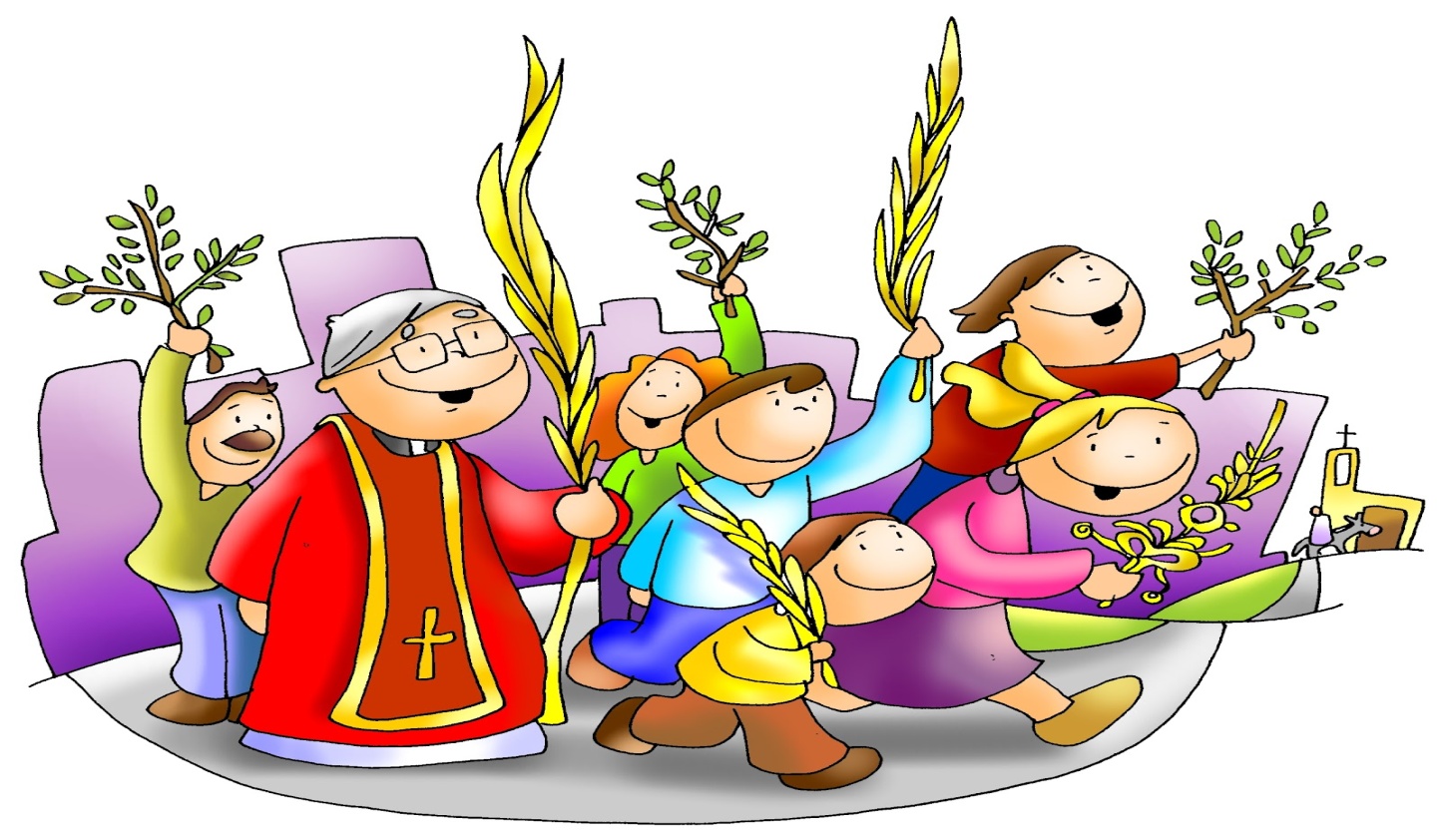 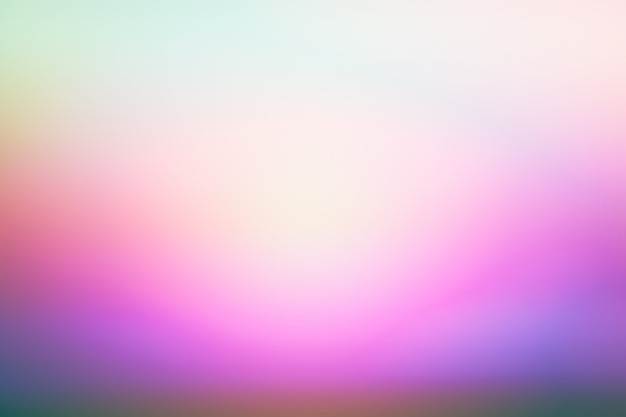 ...LA STORIA CONTINUA NELLA PROSSIMA LEZIONE...

BUONA SETTIMANA
A TUTTI !